DEPORTE BASE 2023FASE COMARCAL
Centro Polivalente de San Roque
Día 7 de enero de 2023
A las 10 y a las 16:30 horas
Suizo a 7 rondas
Ritmo: 20´+ 5” por jugada
Inscripción gratuita
Participan: jugadores/as nacidos en el año 2007 y/o posterior
Este campeonato clasifica para la fase provincial.

"Los participantes en el campeonato autorizan la publicación de sus datos e imágenes en los diferentes medios de comunicación que la organización considere oportunos para la necesaria difusión del evento (listados de resultados, clasificaciones, fotografías, partidas, etc.)"
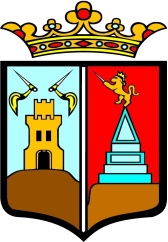 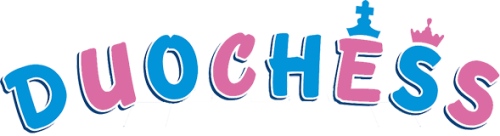